با توجه به اینکه شهرستان استهبان بزرگترین قطب انجیرستان دیم جهان به شمار می آید ،به مناسبت  روز درختکاری ، آراسته سازی فضای آموزشی و همگام با پویش ملی همکاشت آموزشکده فنی اقدام به کاشت تعدادی  نهال انجیر کرده است .گزارش تصویری  پویش  سیزدهم اسفندماه یکهزار و سیصد ونود ونه
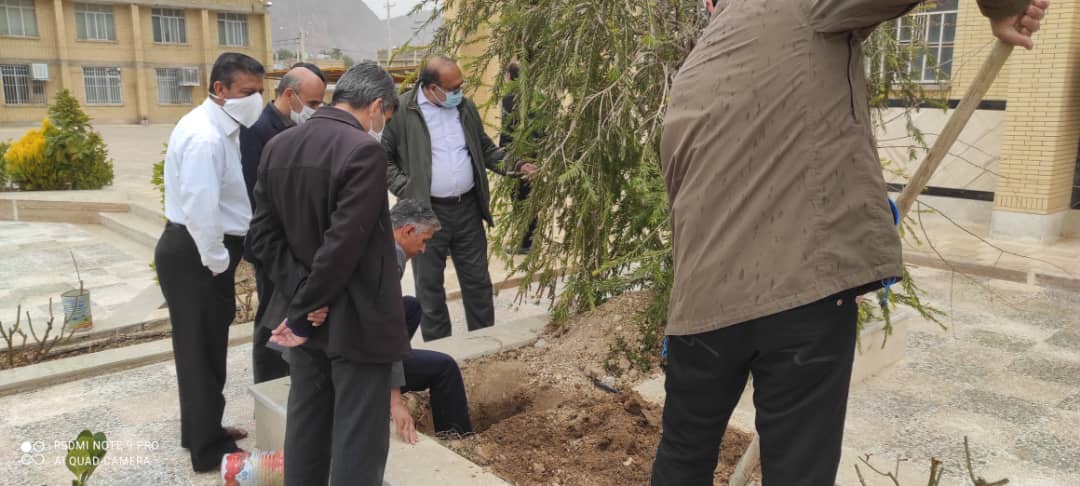 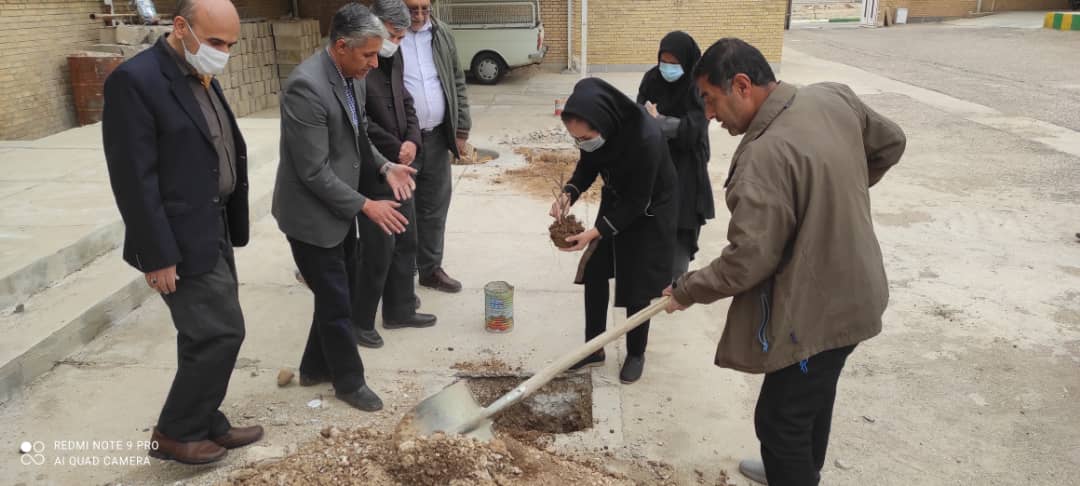 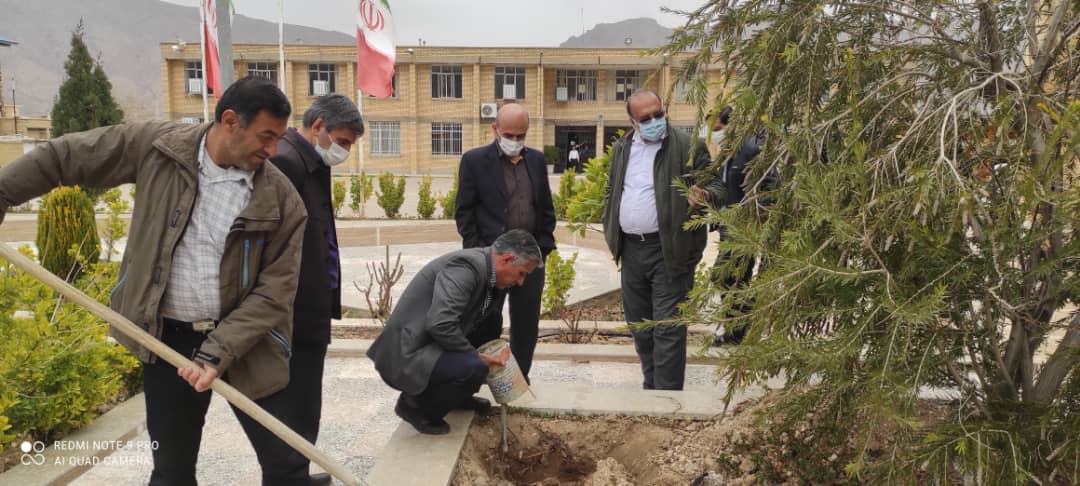 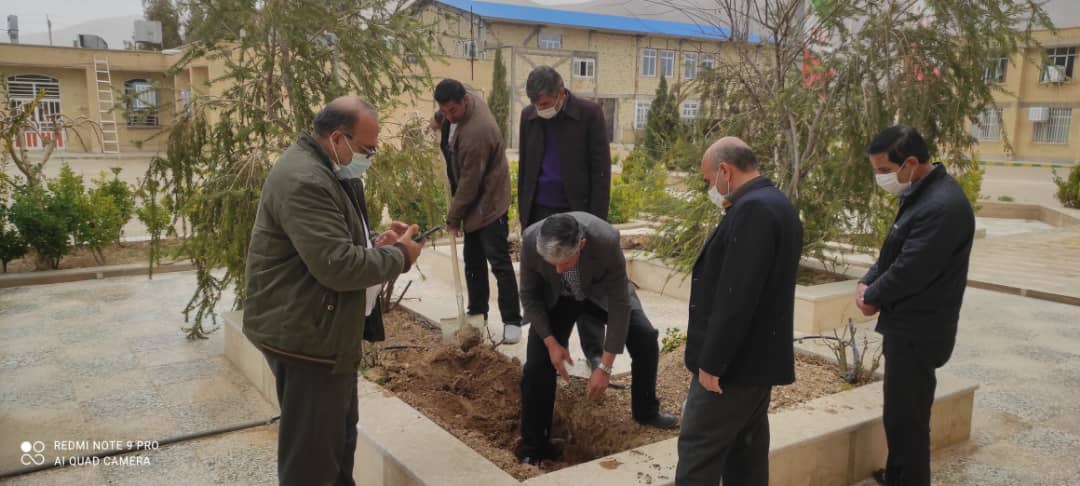